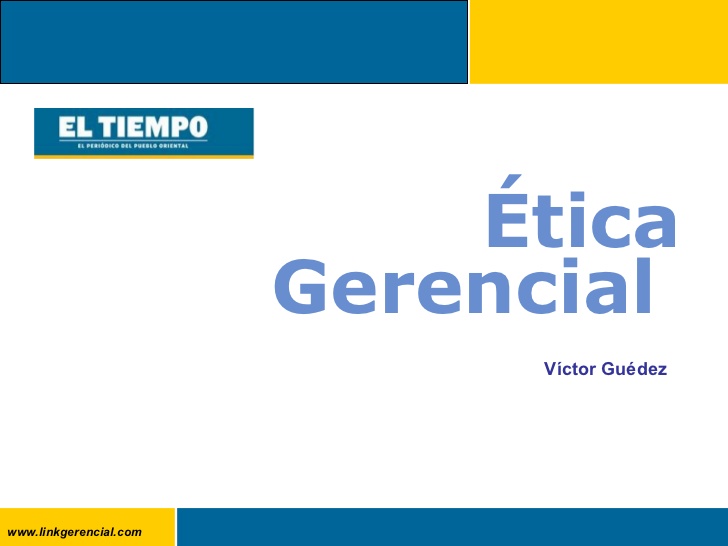 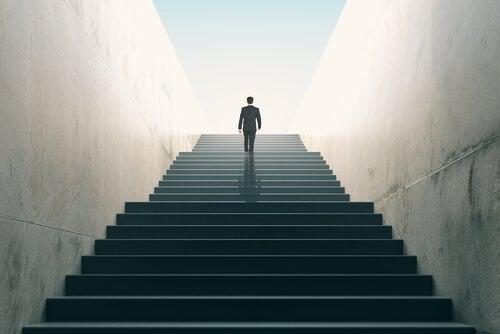 Gerencia
de la Ética
Personal
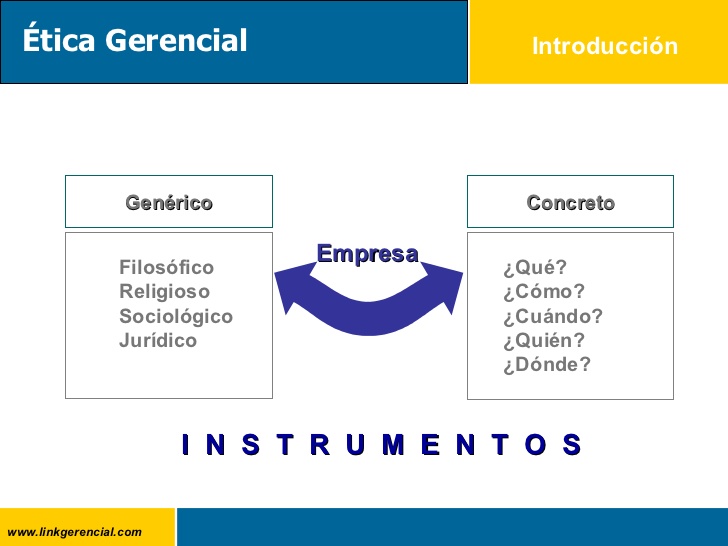 Mvh/Ucab
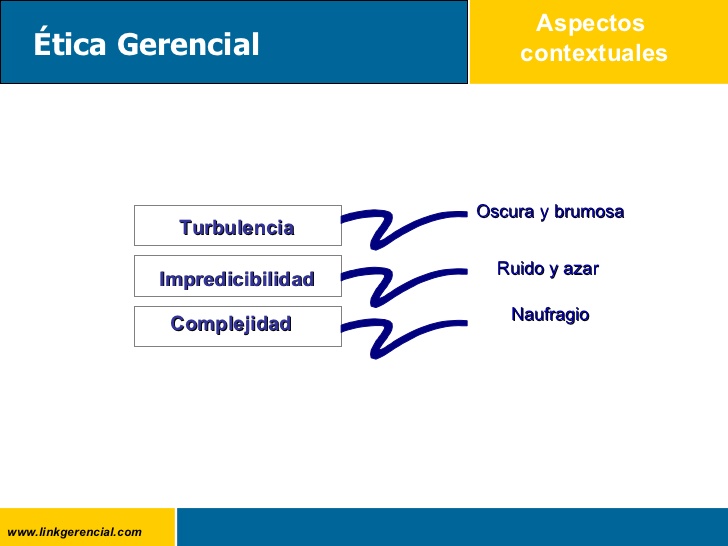 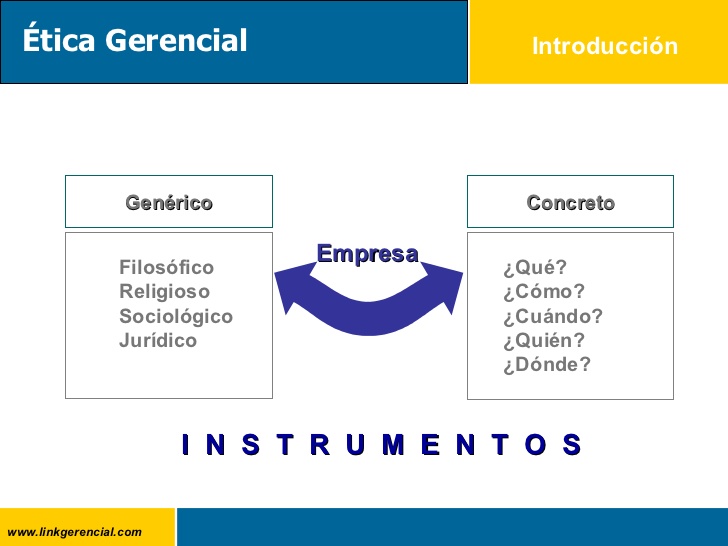 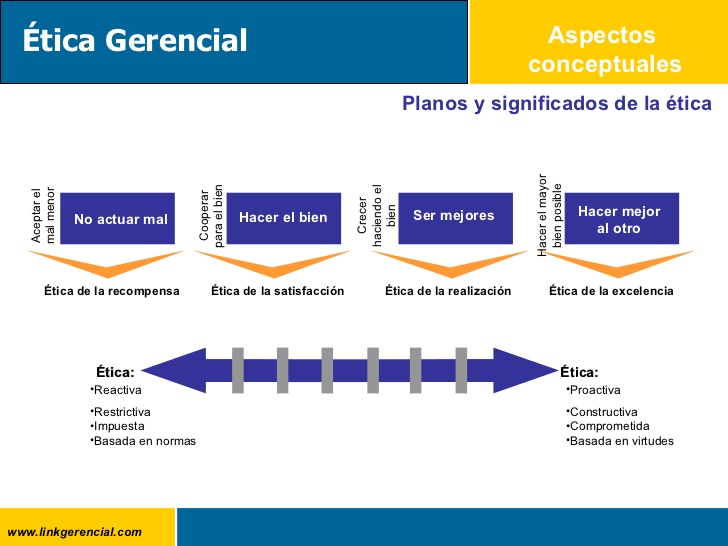 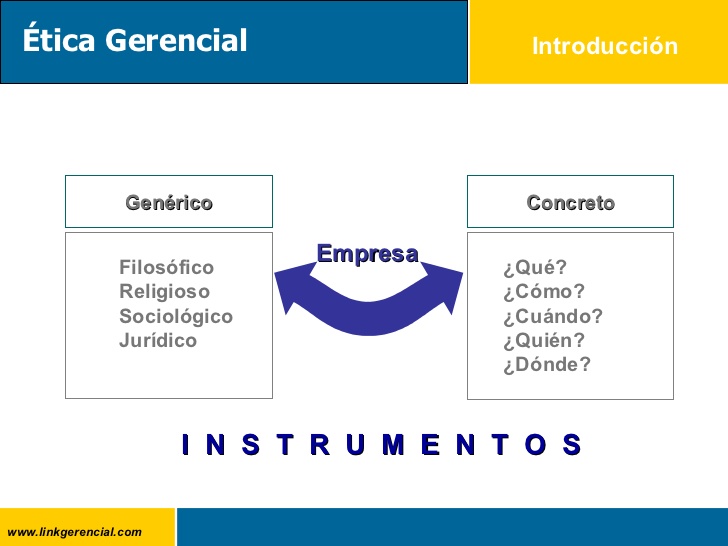 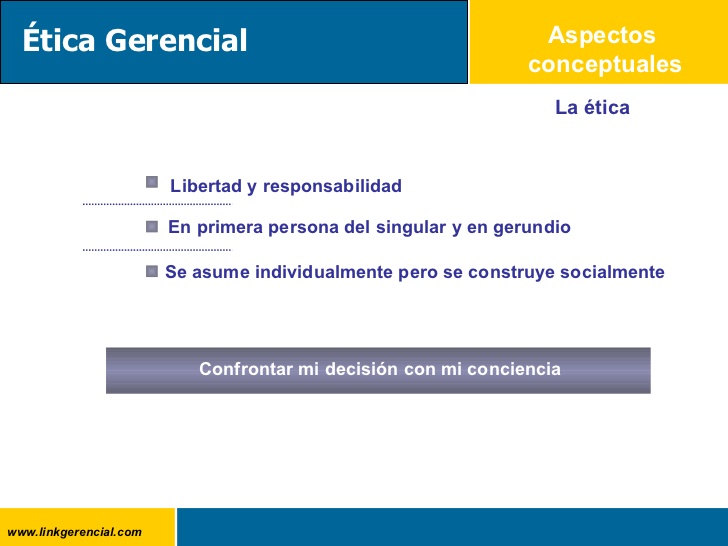 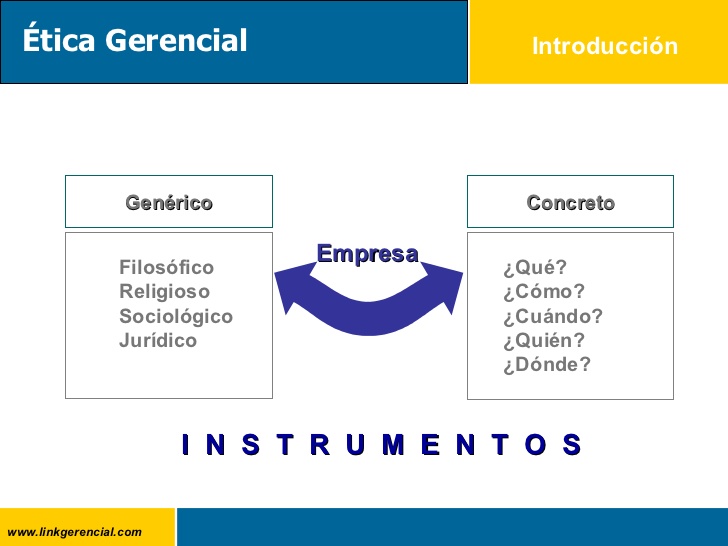 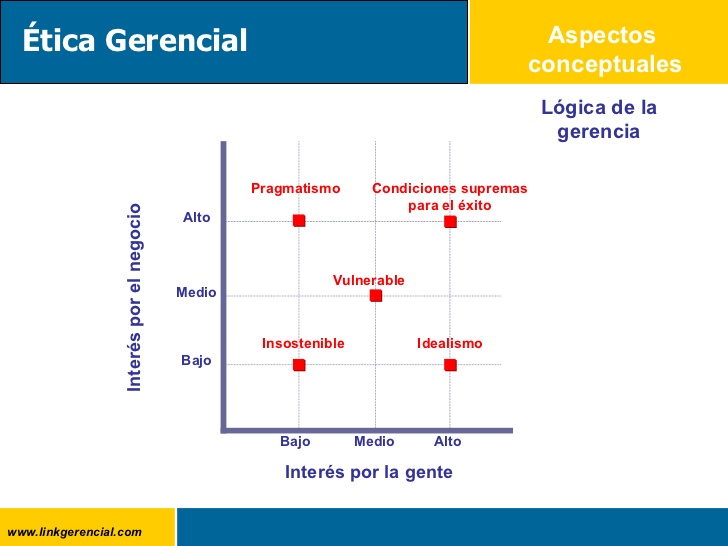 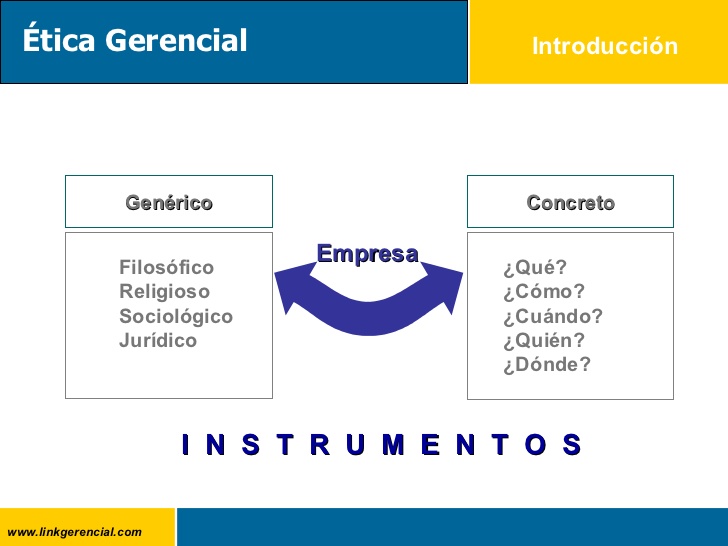 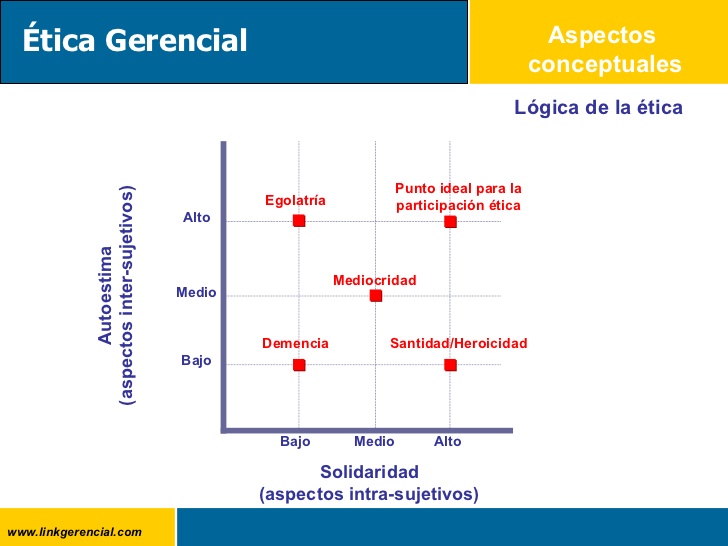 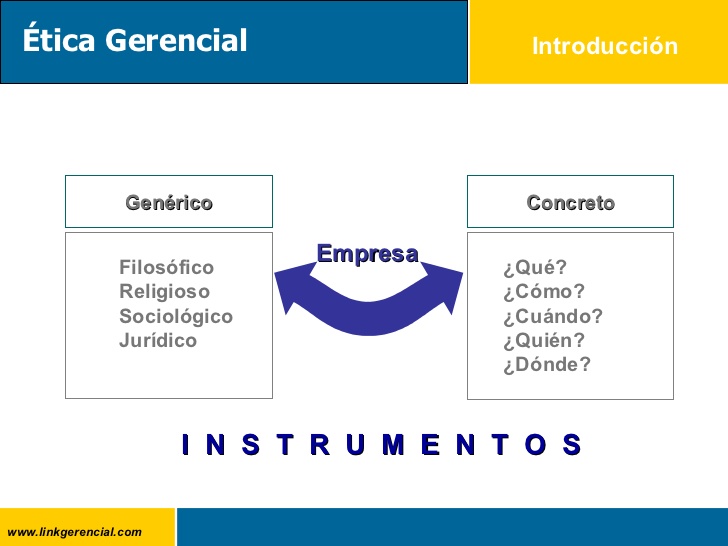 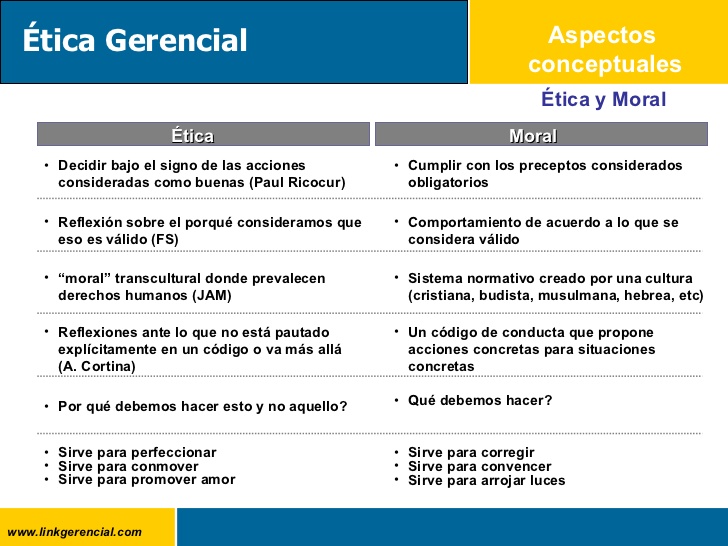 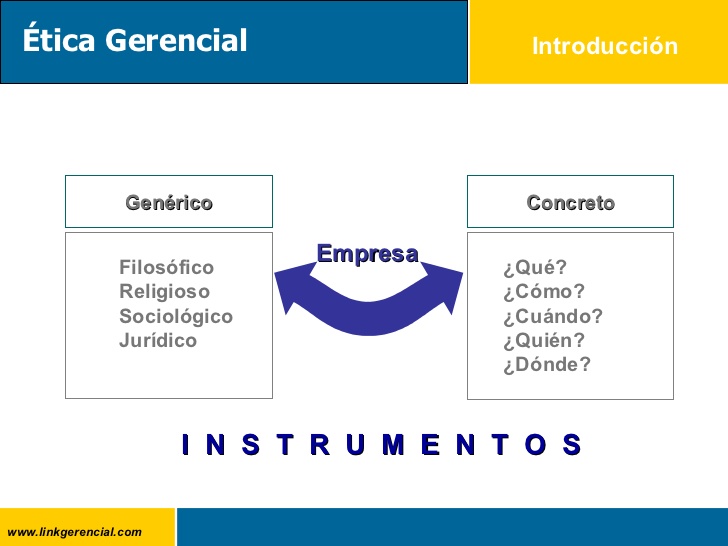 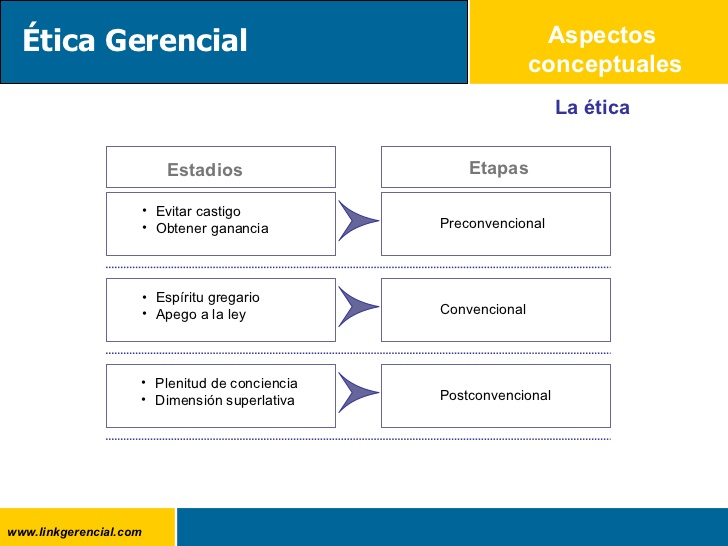 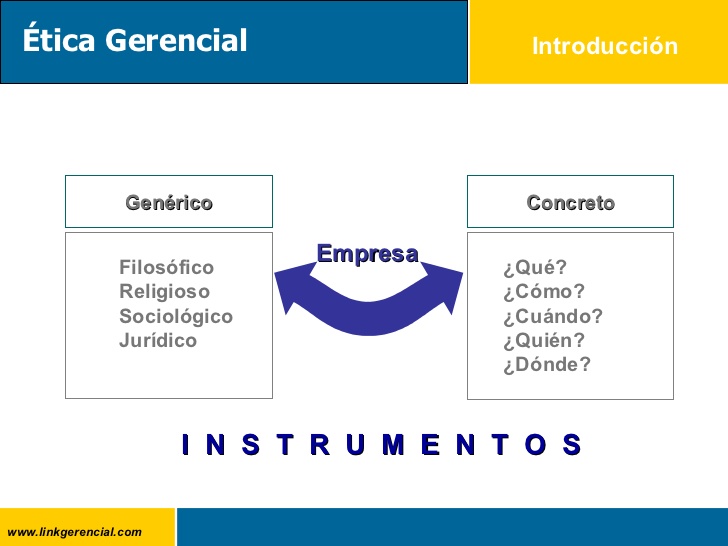 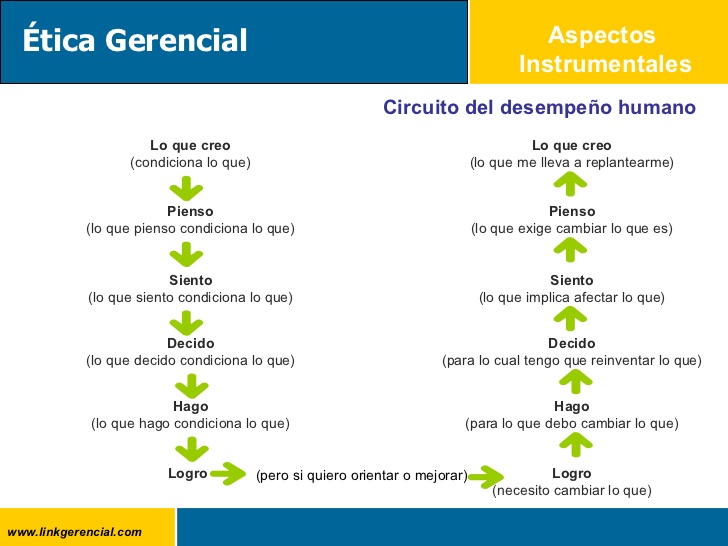 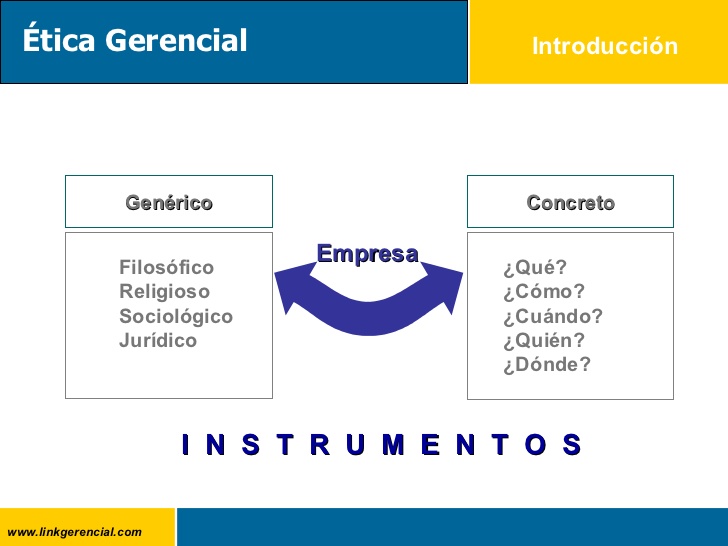 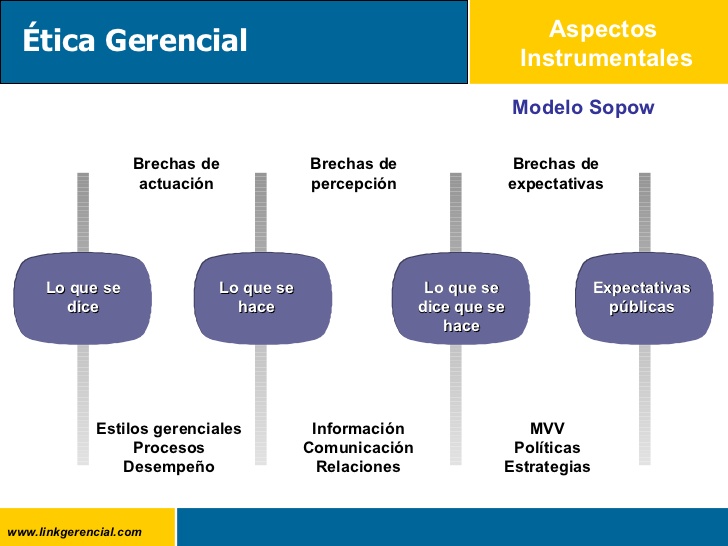 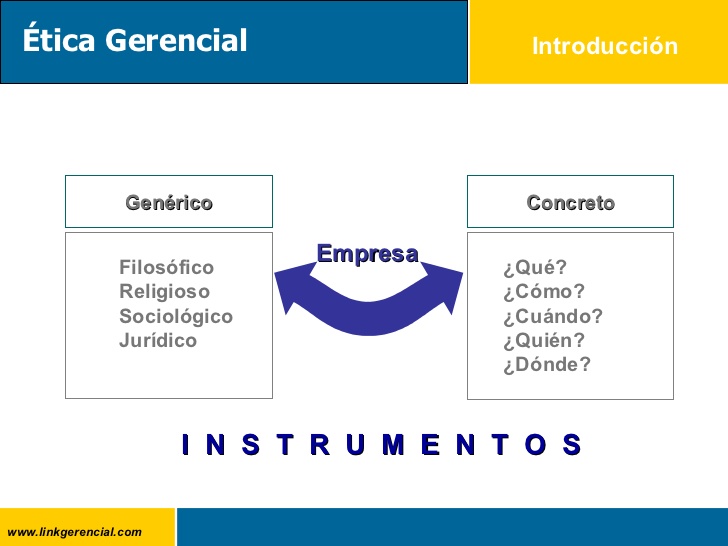 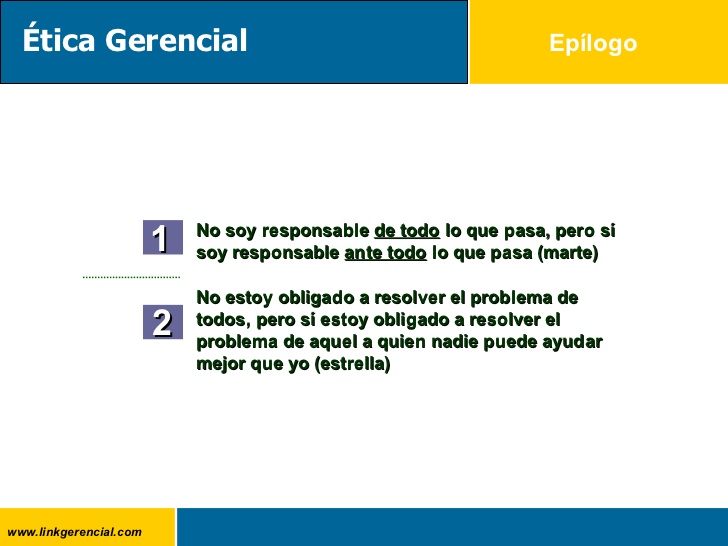 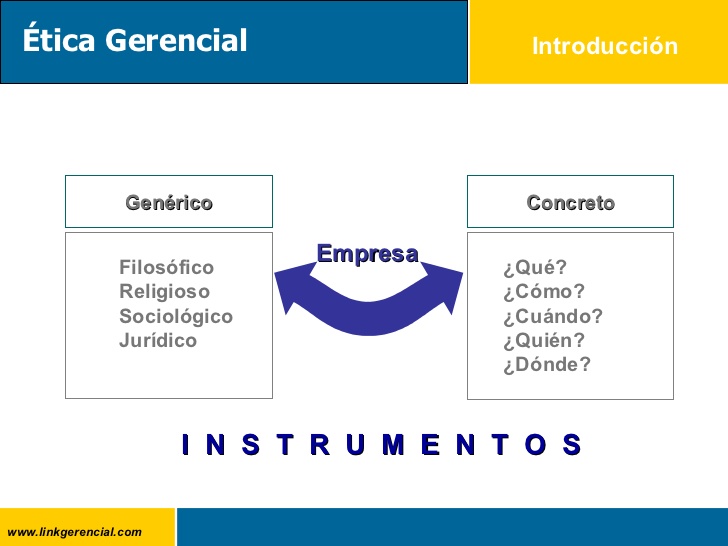 Fundamentación de la ética dialógica
Todos los hombres son interlocutores válidos
La razón del hombre es dialógica
Las normas se deciden a través del diálogo entre los involucrados, que buscan llegar a la convicción de que las normas son correctas
Ética dialógica – Comunicativa - Discursiva
Diálogo para llegar a un acuerdo para todos
Racionalidad comunicativa
Considera a los otros como medios para sus fines
Racionalidad estratégica
Ética discursiva = Deontológica
La razón ofrece procedimientos para decidir qué normas son moralmente correctas
La ética comunicativa  o dialógica, ha sido desarrollada en las últimas décadas del siglo XX. 

Sus representantes son Karl-Otto Apel y Jürgen Habermas.

Es una ética formal, universal y necesaria, basada en él dialogo y la comunicación.
Karl-Otto Apel
1922-2017
Jürgen Habermas
1929-
Ideas compartidas por ambos autores:
El diálogo es el único medio que nos queda para saber si los intereses subjetivos pueden convertirse en normas universales. 

La ética se fundamenta en la autonomía de la persona.

La autonomía personal confiere al ser humano el carácter de autolegislador, autorregulador. 

Le hace igual al resto de la humanidad.

Y les da derecho a buscar una normativa universalmente válida mediante el diálogo.
Para hacer posible la ética dialógica, todos los miembros de la comunidad se deben reconocer con igual correspondencia como interlocutores con los mismos derechos. 

Cuando nos comunicamos:  
a) Todos tenemos el mismo derecho a hablar. 
b) La misma posibilidad de información sobre los temas a tratar. 
c) Los argumentos que utilizamos deben tener la pretensión de ser válidos universalmente, es decir, los roles deben ser intercambiables.

La norma moral suge entonces del diálogo entre iguales (racionalidad intersubjetiva-pluralismo).
La Ética de la razón comunicativa posibilita el SISTEMA SOCIAL